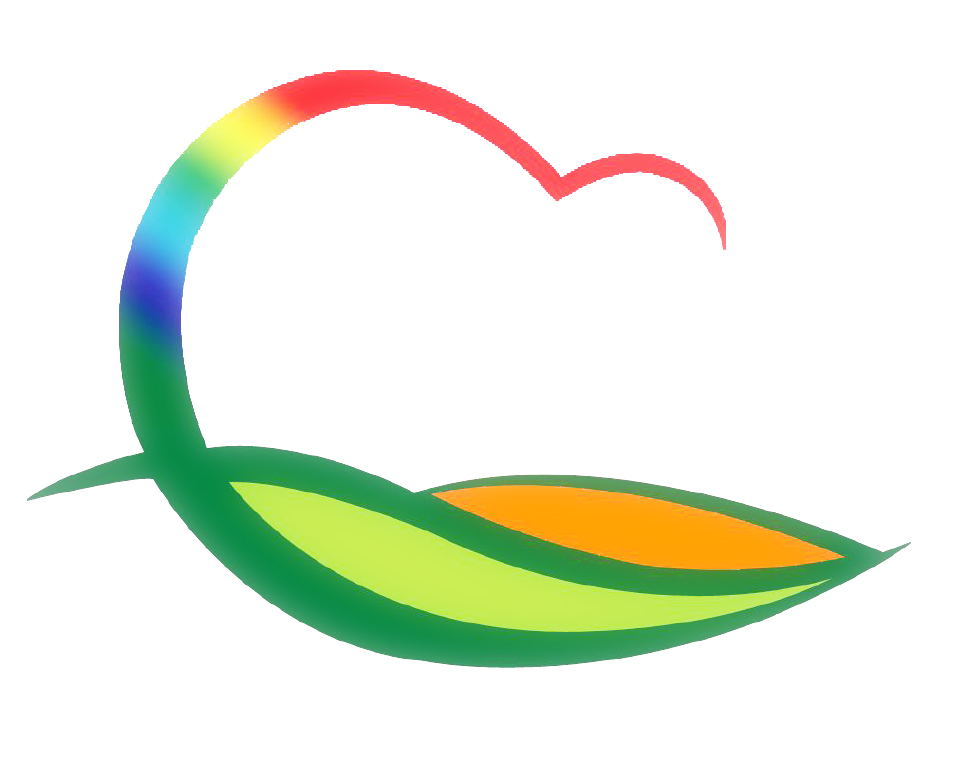 도 시 건 축 과
[Speaker Notes: 먼저, 지금의 옥천입니다.]
9-1. 중앙로 가로환경 정비사업
 위     치 : 영동제1교 ~ 소화의원(400m)
 사업내용 : 한전 및 통신선로 지중화,가로등 교체,재포장등
 사 업  비 : 3,379백만원(영동군2,301 / 사업자1,078)
 내       용 : 지중화 도로굴착 및 관로작업
9-2. 테마구역 정비공사 추진
 위     치 : 효성약국 ~ 문화원(170m)
 사업내용 : 재포장 1,100 ㎡
 사 업  비 : 122백만원
 내       용 : 공사준공
9-3. 2013년 군계획도로  개설사업 추진
                                                                                (단위 : 백만원)
9-4.  2013년 도시개발(2회추경)사업 추진
 사 업 량  
    - 군계획도로 개설 [동정리군계획도로 개설외  2건]
    - 시가지 유지보수 [일라이트 맨발 체험길 조성외  4건]
 사 업 비  : 3,430백만원
 추진내용 :  실시설계
9-5. 동정리~영동역간 지하차도개설공사
위      치 : 영동군 영동읍 동정리~계산리(영동역)
사 업  량 : L=165m (통로박스 L=84m,  U-TYPE  L=81m)
사 업  비 : 13,000백만원
시 공 사 
     - ㈜ 호반건설 (70%)  : 광주광역시 남구 소재
     - ㈜ 대신건설산업 (30%) : 청주시 상당구 소재
사업기간 : 2013년 8월5일 ~ 2015년 8월4일
내      용 :  영동역 구내 선로 지장물 이설
9-6. 주민생활편익사업 추진
 사 업 명 : 황간면 마산리(솔고개골) 배수로정비 외 26건
 사 업 비 : 747백만원
 추진내용 : 실시설계  및  공사집행
9-7. 민간자본보조사업 추진
 위     치 : 영동읍 구교동 회관보수 외 11건
 예 산 액  : 110백만원
 추진내용 : 보조금 교부결정 및 세부사업추진
9-8. 농촌주택개량사업 추진완료
 기     간 : 2013. 11월중
 사 업 량 : 30동 (5년거치 15년 상환, 동당  5천만원재)
 추진내용 : 7동 사업완료예정 (현재까지 23동 완료)
 ※ 시군종합평가  항목임
9-9. 마을게시판 설치사업 추진
 기     간 : 2013. 11월중
 사 업 량 : 21개소 [※설치장소 : 매천리 430번지외 20개소]
 사 업 비 : 55백만원 ( 자체예산 )
 추진내용  : 마을게시판 제작 후 설치완료